Consumer Product Safety
Adrian Roudenko
Manager Consumer Product Safety 

Royal Australasian College of Surgeons eMOBILITY workshop

17 November 2023
What will be covered:
Australian consumer product safety framework
Consumer product safety regulation in Australia is a shared responsibility between the Australian Competition and Consumer Commission and the states and territories.
Under the Australian Consumer Law (ACL), Australian ministers can regulate unsafe consumer goods.
There are over 15 000 types of products available in Australia.
The Office of Fair Trading (OFT) is the Queensland State Government agency responsible for the promotion of a fair and safe trading environment between consumers and business. 
The ACCC's role is to identify and address the risk of serious injury and death from safety hazards in consumer products.
3
Interrelationship with specialist regulators
Different government agencies are responsible for monitoring and regulating the safety of different types of products:
a number of agencies cover specific products such as therapeutic goods, electrical goods, road vehicles and road traffic safety and chemicals
Commonwealth, state and territory consumer protection agencies cover general consumer products that don't fit into specific categories
local governments play a role in some sectors such as food.
	
When a product does not easily fit within a particular regulator’s coverage, or is a complex cross jurisdictional safety issue, agencies will work together to find the best way to manage its safety and avoid duplication.
The ACCC and state and territory consumer protection agencies monitor, promote and oversee the safety of general consumer goods.

  “So how does this pertain to e-mobility?”
4
Mandatory standards
The ACL enables the Commonwealth Minister to make mandatory standards imposing certain requirements that are reasonably necessary to prevent or reduce risk of injury to any person.
Mandatory standards are only made when evidence indicates a risk of serious injury, illness or death associated with a product. (actual risk not perceived risk).
Only the Commonwealth Minister can impose mandatory standards for consumer goods.
The purpose of a mandatory standard is to make particular minimum safety or information features on products compulsory for legal supply of the product into the Australian market.
A mandatory safety standard may include requirements for the composition, contents, method of manufacture, design, construction, contents, finish, performance or packaging and labelling of consumer goods.
Mandatory information standards ensure that consumers are provided with important information about a product to assist them in making a purchasing decision, they do not necessarily relate to the safety aspects of a product.
5
Mandatory standards continued
The Intergovernmental Agreement for the ACL (IGA) currently provides that before submitting a recommendation to the Commonwealth Minister to make, amend or revoke a mandatory safety standard, the ACCC will undertake any required research, regulatory impact analysis and consultation, including consultation with State and Territory Agencies.
A regulation impact statement (RIS) weighs up evidence of current market forces influencing the product and market, causes of potential dangers, injury data and options for reducing the risk for consumers and the potential economic and social impact of regulatory and non-regulatory measures.
There are currently 46 mandatory standards and 19 permanent bans regulating the supply of consumer products in Australia.

“So how does this pertain to e-mobility?”
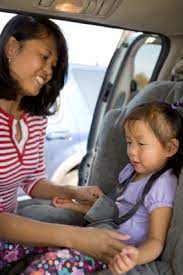 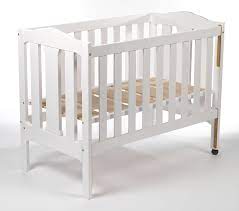 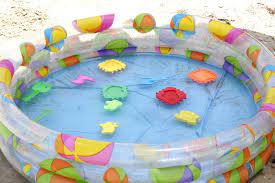 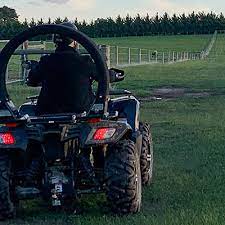 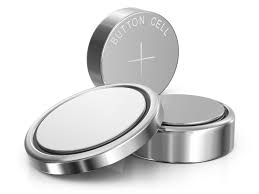 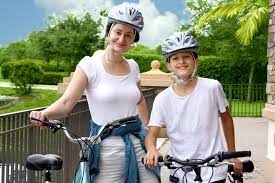 6
A safety standard can/cannot:  CAN				      CAN’T
7
Voluntary standards
Voluntary standards are published documents setting out specifications and procedures designed to ensure products, services and systems are safe, reliable and consistently perform as intended. They may address a range of issues that are not safety related.
Many general consumer products have relevant voluntary standards that provide manufacturers and other suppliers with guidance for building safety features and messages into products. They are a type of quality assurance and self-regulation that suppliers may use to ensure consumer product safety.
Standards making bodies, such as Standards Australia, develop voluntary safety and information standards.

“So how does this pertain to e-mobility?”
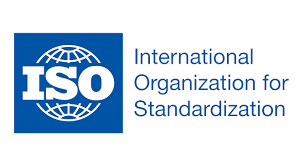 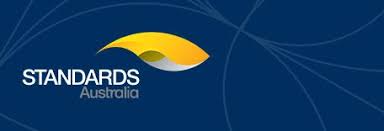 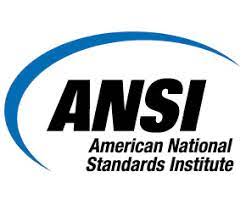 8
Consumer guarantees
Under the ACL, suppliers are responsible for selling consumer products that are safe, fit for purpose (for both reasonable use and foreseeable misuse) and of an acceptable quality.
All stages of the supply chain are legally responsible for consumer product safety relating to the supply of consumer products in Australia. 
One of the biggest challenges for regulators is to investigate consumer complaints in relation to non-regulated, unsafe consumer goods and to identify systemic product safety failures with the product or within the marketplace.

“So how does this pertain to e-mobility?”
9
More information
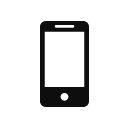 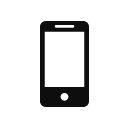 Manager Consumer Product Safety 
	3738 8815



	www.productsafety.gov.au 


	

	OFT.Safety@justice.qld.gov.au
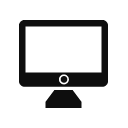 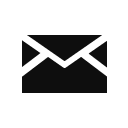 10
Thank you!
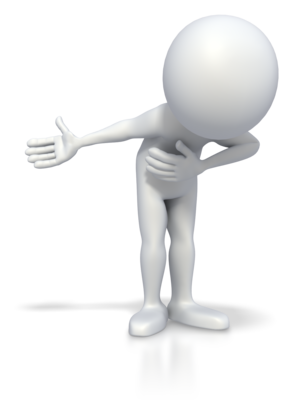 11